Feel 1g - ride
Feel 1g + ride
Vertical Circle
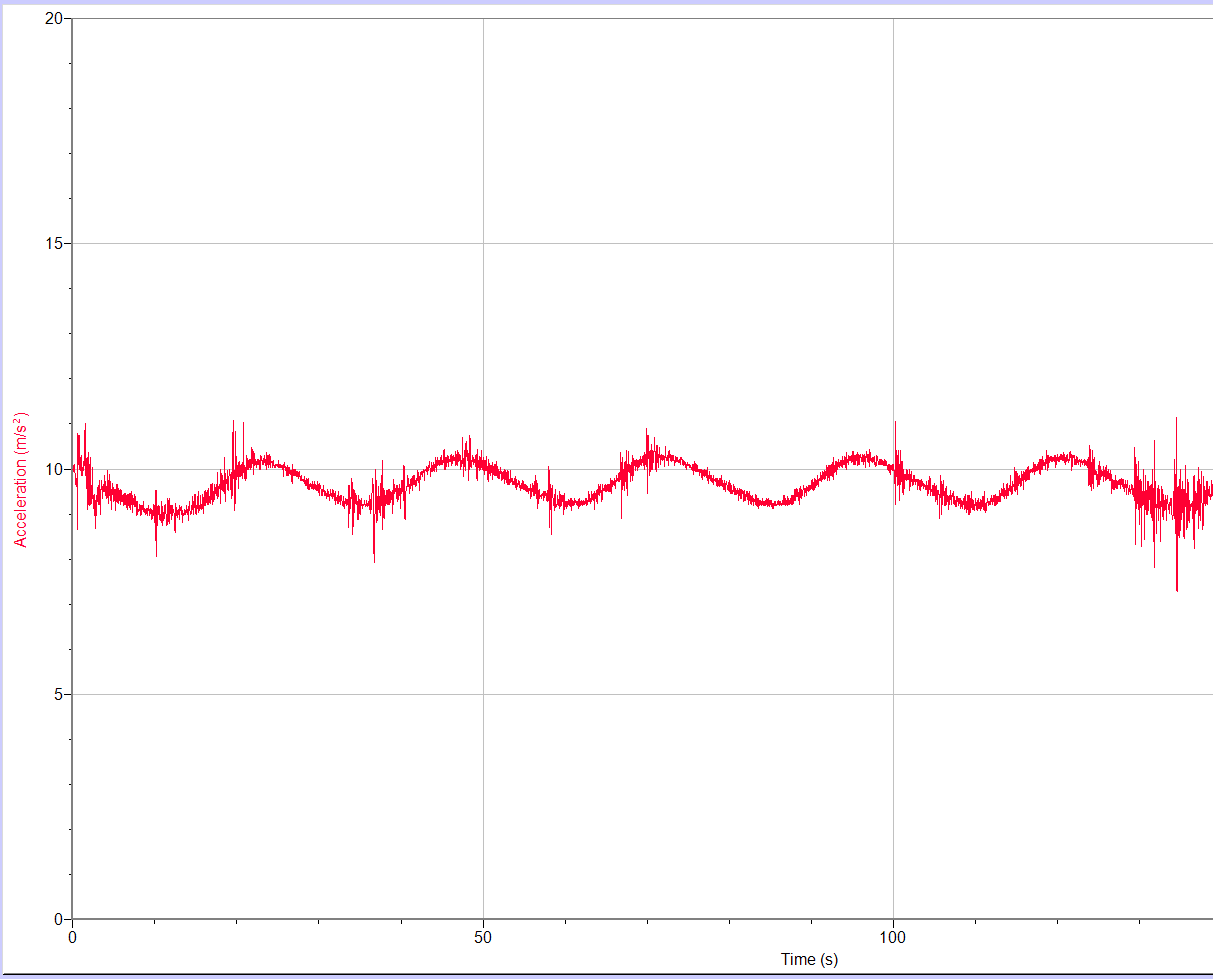 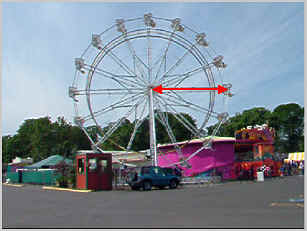 Ferris Wheel at Oaks Park!!!